MassHousing Workforce Housing
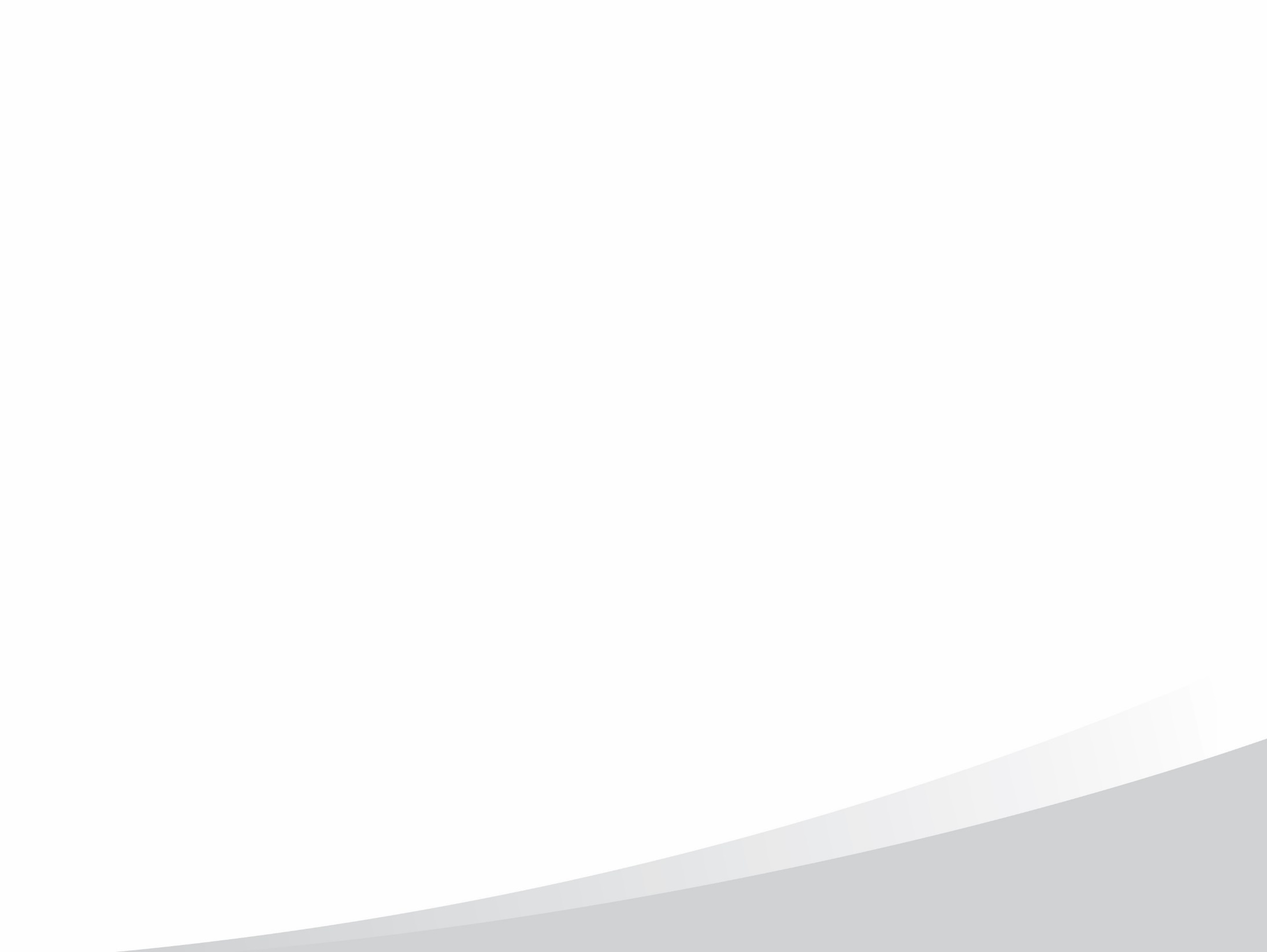 Restricted to those earning between 61-120% of AMI, with rents 10% below market and higher than LIHTC.
Soft debt in an amount up to $100,000 per workforce housing unit; with   $5 million project limit, with consideration for increases including in communities with inclusionary zoning to incentivize the creation of units above the minimum requirement.
Restrictions are in place for the longer of 30 years or the outstanding term of the loan.
Set-aside $25 million for transformative projects, i.e. leverages state-owned land, TOD, housing in neighborhoods of opportunity.
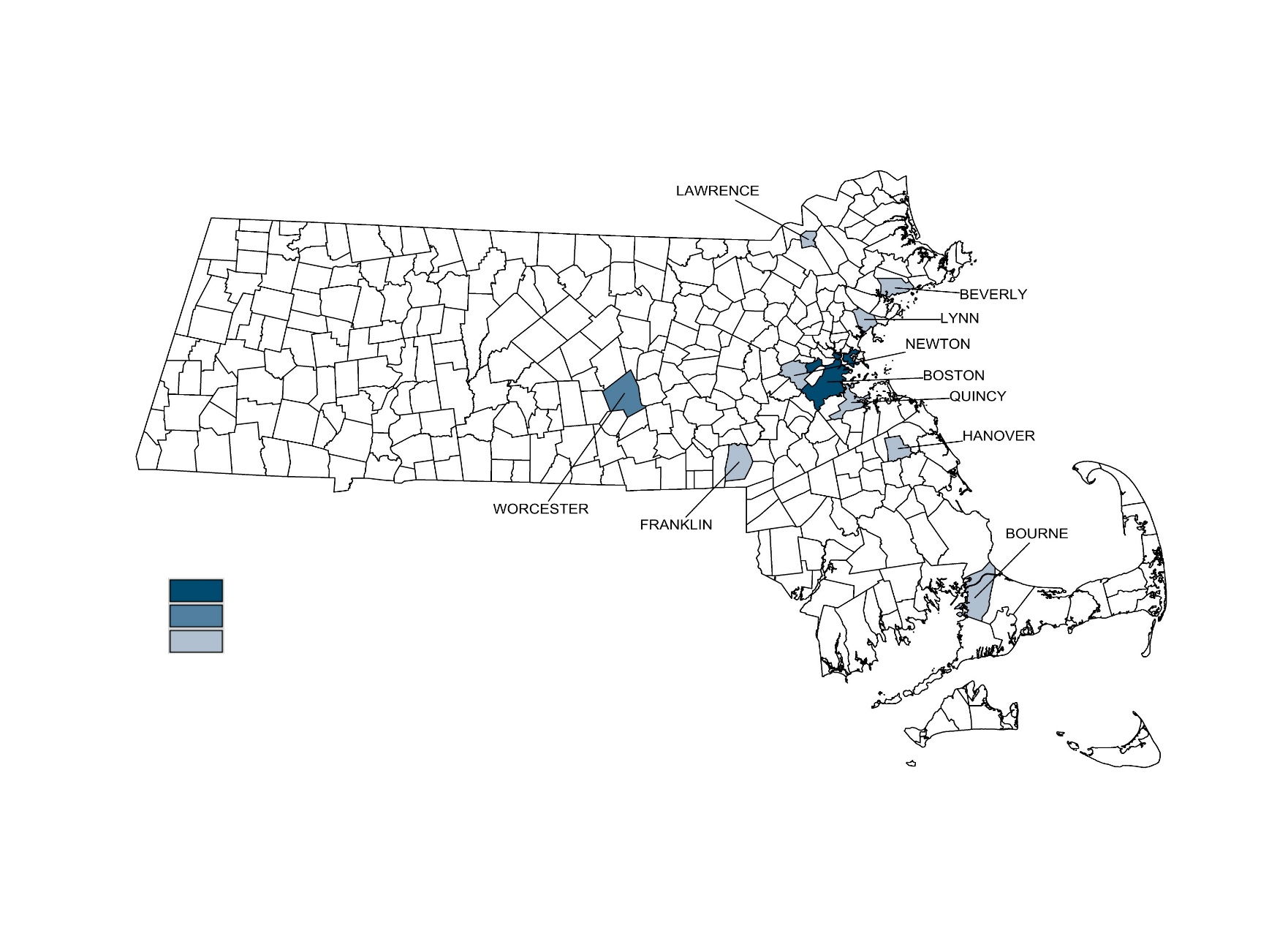 To date: $33.5 million in commitments; 1,285 total units, including 363 workforce housing units, in 14 projects, located in 10 cities and towns:
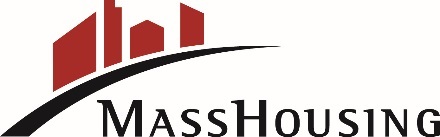 MassHousing Workforce Housing
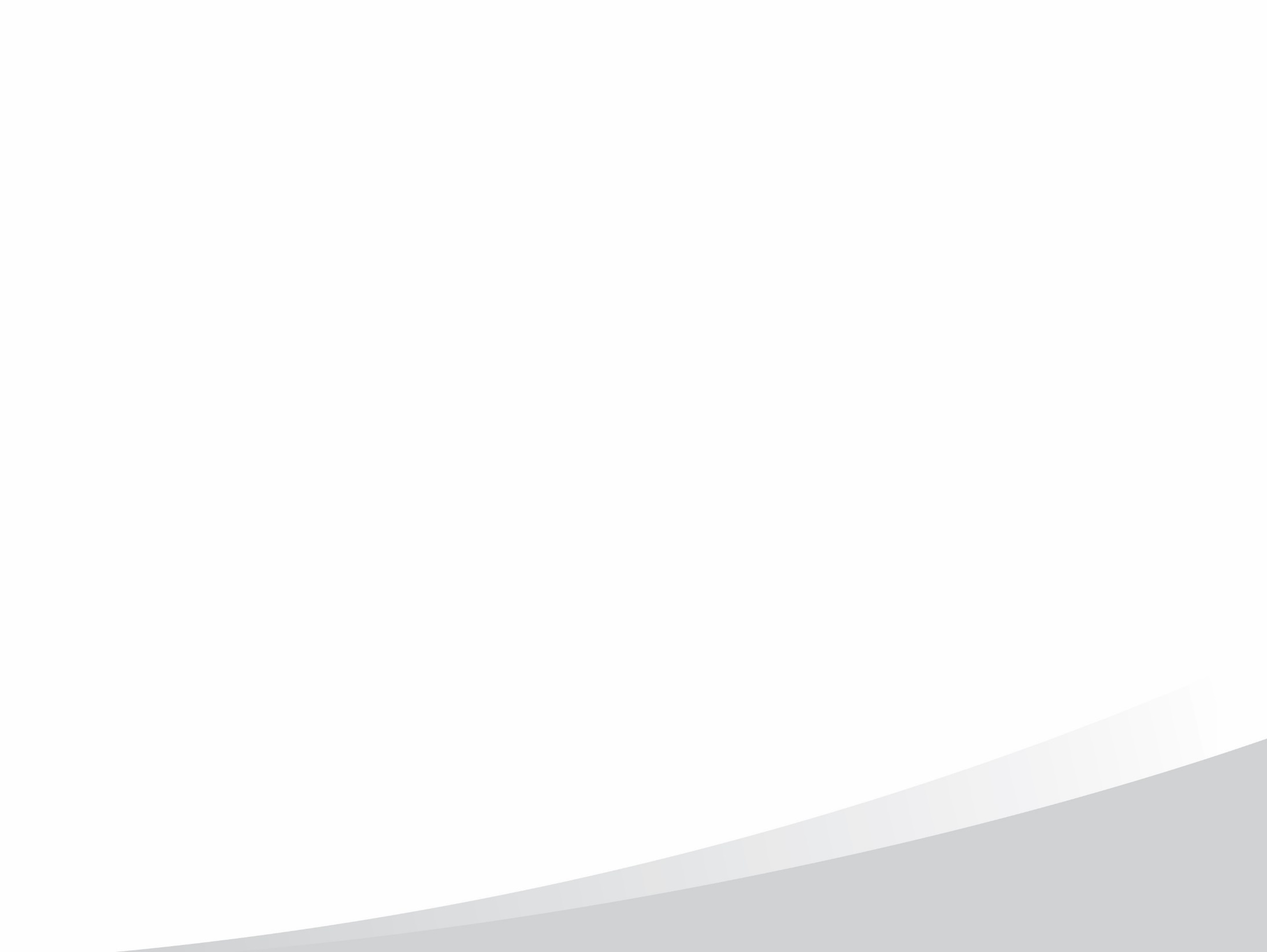 Gregory P. Watson, AICP
Manager of Comprehensive Permit Programs
MassHousing
One Beacon Street
Boston, MA 02125

Phone (617) 854-1880
Email gwatson@masshousing.com
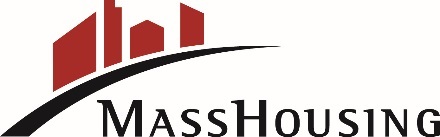